Car Time:Updating onroad temporal profiles
Alexis Zubrow1, Chris Allen2, and James Beidler2
1. EPA OAQPS and Region 1; 2. CSC
1
Temporal profile overview
What do temporal profiles do?
Generally: 
distribute emissions annual -> month, month -> day, day -> hour
the “when” of emissions
Onroad (i.e. SMOKE-MOVES): 
distribute vehicle miles traveled (VMT) from month-> day, day->hour
impacts rate-per-distance (RPD) processes, i.e. emissions from on-network
impacts total emissions: how much VMT vs what is the temperature at a specific hour
Problem: previous onroad diurnal profiles vary by road only
2
2011NEI and MOVES
2011NEI: first time EIS accepted MOVES inputs
32 S/L/T provided MOVES inputs for 2011NEI v1
Individual submissions consisted of series of county databases (CDBs)
Each CDB consisted of set of tables
e.g. VMT, VPOP, speed distributions, age distributions, I/M programs, etc.
dayvmtfraction – distribution VMT within week
hourvmtfraction – distribution VMT within day
Not all tables were updated by S/L/T
3
2011NEI and MOVES (cont)
Data mining opportunity
1,363 CDBs
1,839,097 hrvmtfraction records (non default)
1,013,853 dayvmtfraction records (non default)
Flagged “bad” profiles
Consolidated duplicate profiles
627,550 day profiles
89,304 hour profiles
Developed scripts to average across various dimensions and to create LOTS of plots
Focused on diurnal profiles
Day of week profiles were unchanged
4
Road type and SCC
SMOKE
MOVES
1-to-many mapping
SCCs have more road types, but may not be useful to differentiate to this level
5
[Speaker Notes: Note that roadtype 1 (off-network) is mapped to SCC_road 390.  This is used for RPV and RPP and doesn’t use SMOKE temporalization]
Source type and SCC
MOVES
SMOKE
many-to-many mapping
Overlapping definitions source type (MOVES sourceTypeID) and vehicle type (SMOKE SCC7)
Complicates comparison of MOVES and SMOKE temporal profiles
Plan to revise SCCs for MOVES2013 to make mapping 1-to-1
6
Essex NJ, example
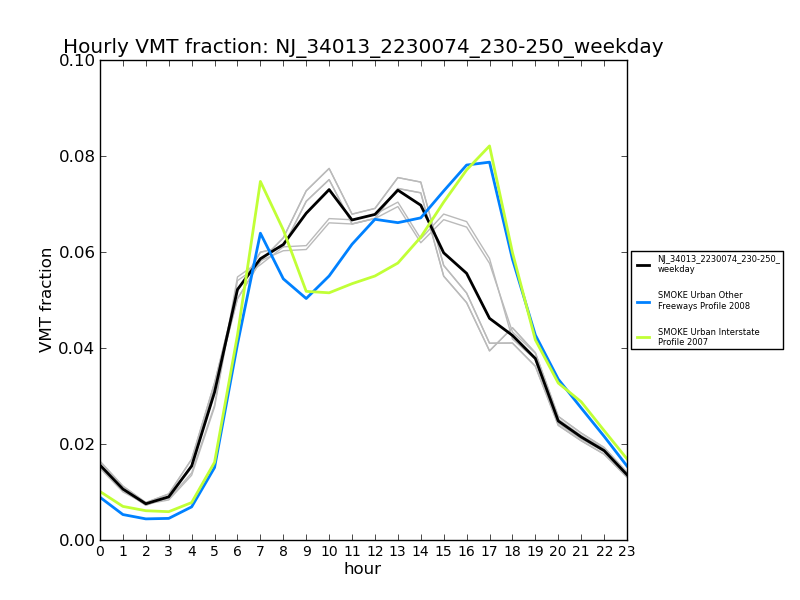 LDGV urban restricted, weekday
HHDDV urban restricted, weekday
7
[Speaker Notes: Newark, NJ]
Dimensions of variation
Previous diurnal profiles varied across road type and day only
MOVES based profiles could vary across:
Vehicle type
Road type 
Day (weekday vs weekend)
County
8
Variation in MOVES Inputs
9
[Speaker Notes: Shows non-default MOVES inputs to 2011 NEI.  Variation across vehicle, road, and day. Doesn’t show variation across county.]
Using S/L/T profiles
When should we use submitted profiles for “self”?
Criteria: 
At least as much variability as the previous SMOKE profiles
Vary by road type and/or vehicle type
Minor transformation from MOVES
Averaging over source type to get SCC7 (SMOKE vehicle type)
NJ example:
Varies by county, road, and vehicle (for most counties)
Doesn’t vary by weekday/weekend
Used county specific profiles for all weekday profiles
10
Profiles for “the rest”
What should we do for states that didn’t submit or for S/L/T that didn’t satisfy our criteria?
Options:
Use historic SMOKE profiles
Map counties to similar counties
Develop national profiles from subset of S/L/T profiles
11
[Speaker Notes: Option 1: conservative and doesn’t provide variation by vehicle type.  Option 2: difficult to develop mapping of representative counties.  Option 3: clean criteria]
National profiles: overview
Using S/L/T profiles to create national profiles
Criteria:
Varies by road
Varies by vehicle
May or may not vary by county
Treat weekday and weekend separately
Process:
Develop state average profile by vehicle/road/weekday or weekend
Average state profiles to develop national profiles
12
National profiles: overview
It’s like cooking…
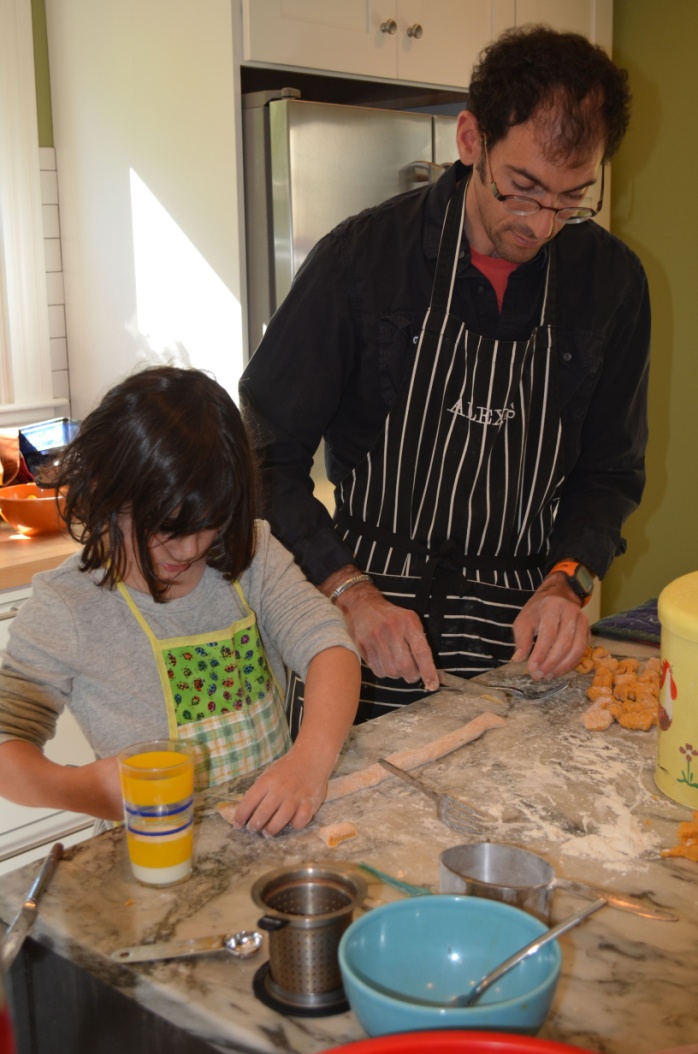 13
National profiles: state averages
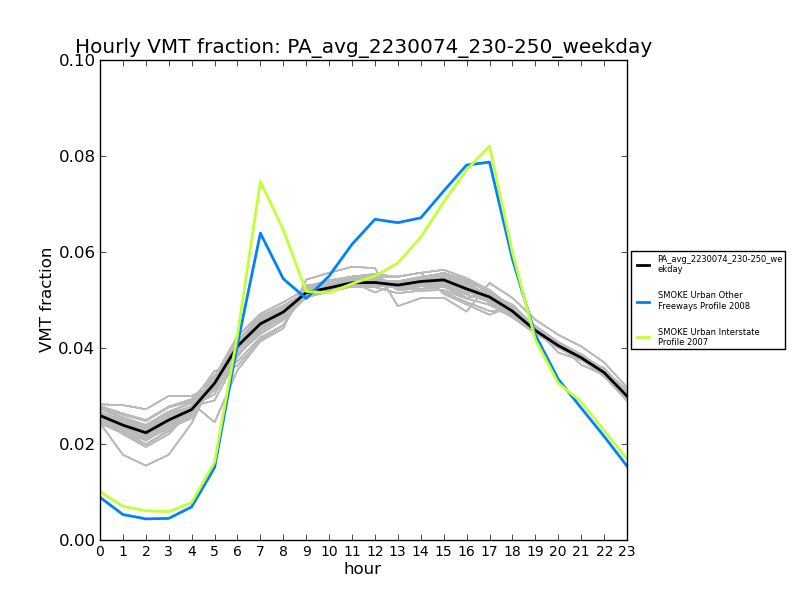 NJ, average HHDDV urban restricted, weekday
PA, average HHDDV urban restricted, weekday
14
[Speaker Notes: Note how there is greater variability across MOVES source types and counties in NJ than in PA.  Weekday profiles]
National profiles: weekday example
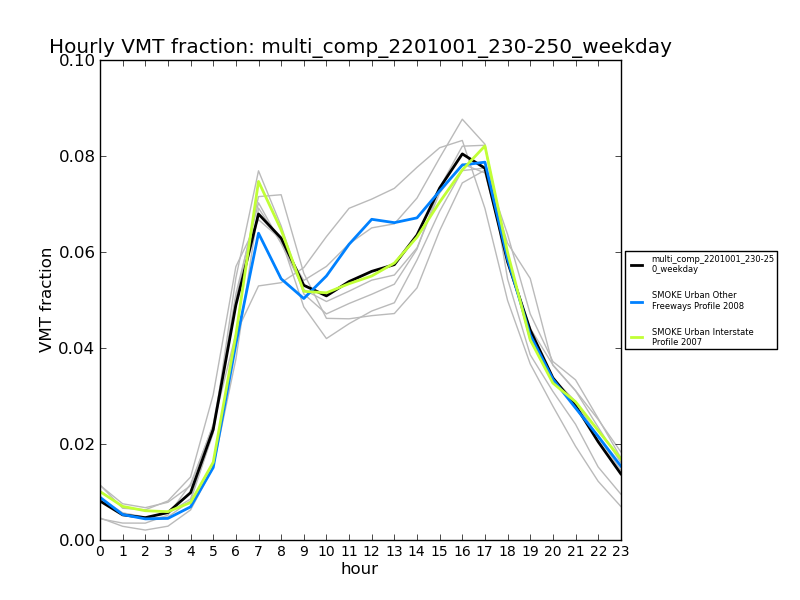 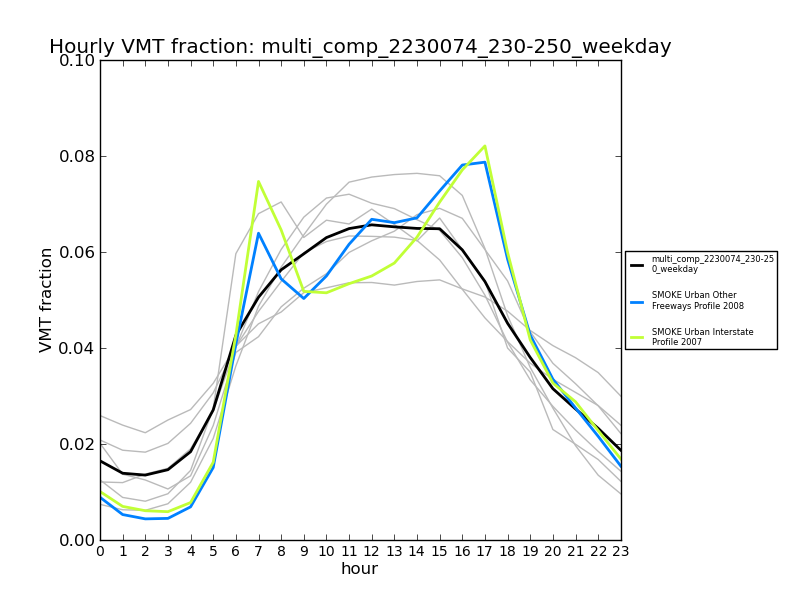 National LDGV urban restricted, weekday
National HHDDV urban restricted, weekday
15
[Speaker Notes: Weekday profiles composed of: ID, ME, MI, NJ, OH, PA.  Weekend profiles composed of: ID, ME, MI]
National profiles: weekend example
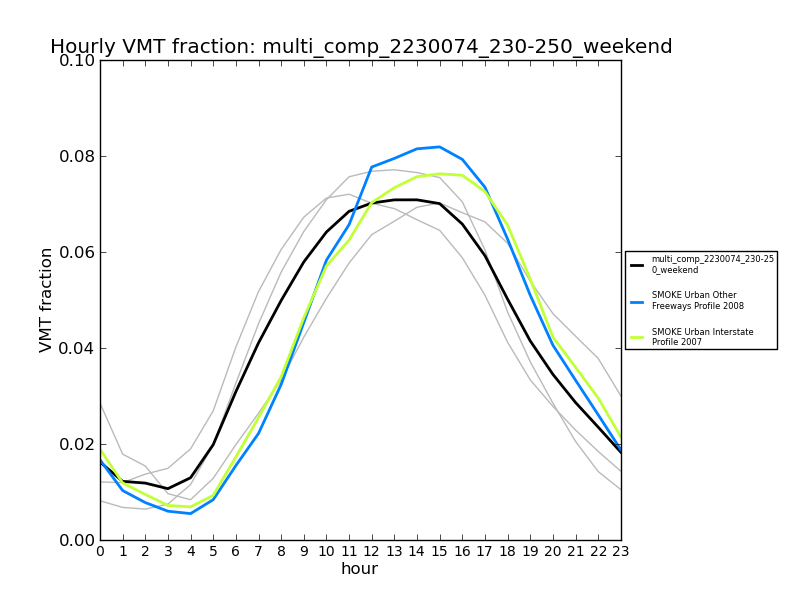 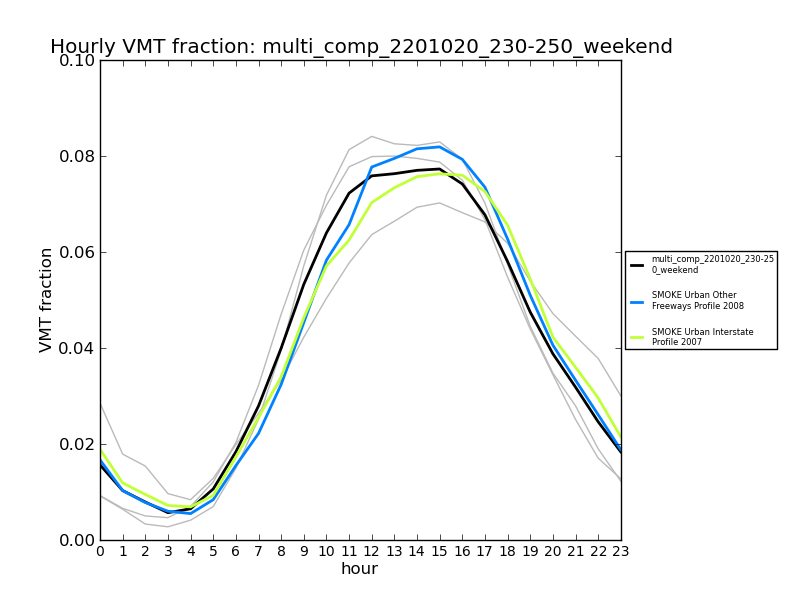 National LDGV urban restricted, weekend
National HHDDV urban restricted, weekend
16
[Speaker Notes: Weekday profiles composed of: ID, ME, MI, NJ, OH, PA.  Weekend profiles composed of: ID, ME, MI]
2011 platform profiles
17
[Speaker Notes: CA using ARB profiles. Note: some states we are not using their profiles for “self”]
Future work
AQ sensitivities
For later versions of 2011 platform
Outreach to S/L/T on specific questions about submissions
2011 NEI v2: 
Outreach to S/L/T on potential uses of MOVES inputs
Specific outreach to update temporal related tables
Incorporate temporal profiles from specific studies
For 2014 platform
New SCCs simplify process (MOVES 2013)
Continue with outreach to S/L/T on need for this data
18
Acknowledgments
Dave Brzezinski and Harvey Michaels (OTAQ)
Alison Eyth, Marc Houyoux, Rich Mason, Norm Possiel, and Brian Timin (OAQPS)
Vernon Hughes (ARB)
Click and Clack
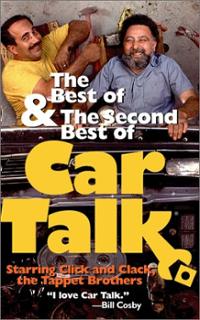 19
Extra Slides
20
SMOKE weekly profiles
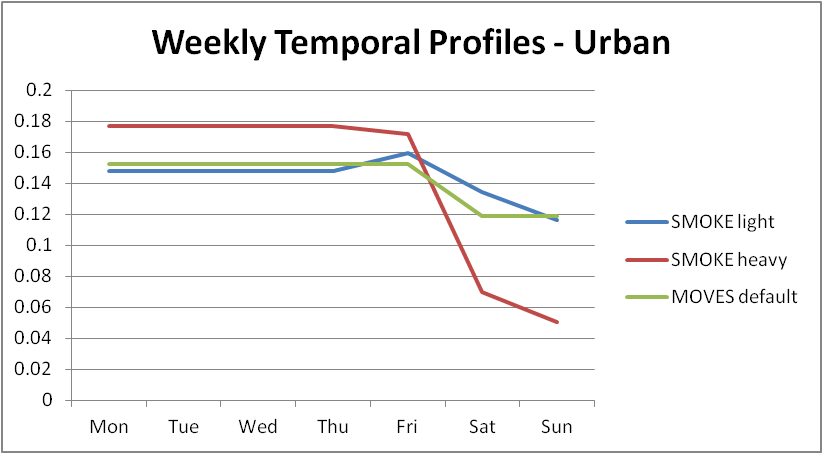 21
SMOKE diurnal profiles weekday
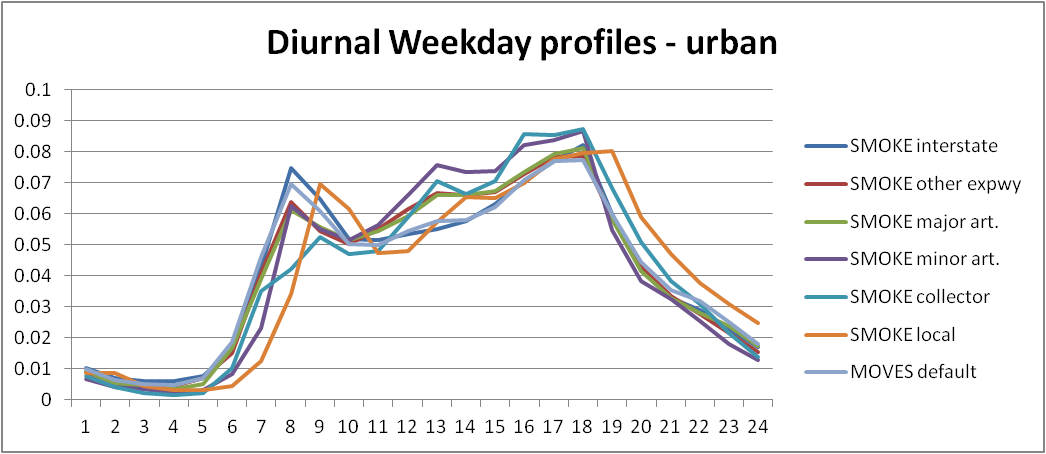 22
SMOKE diurnal profiles weekend
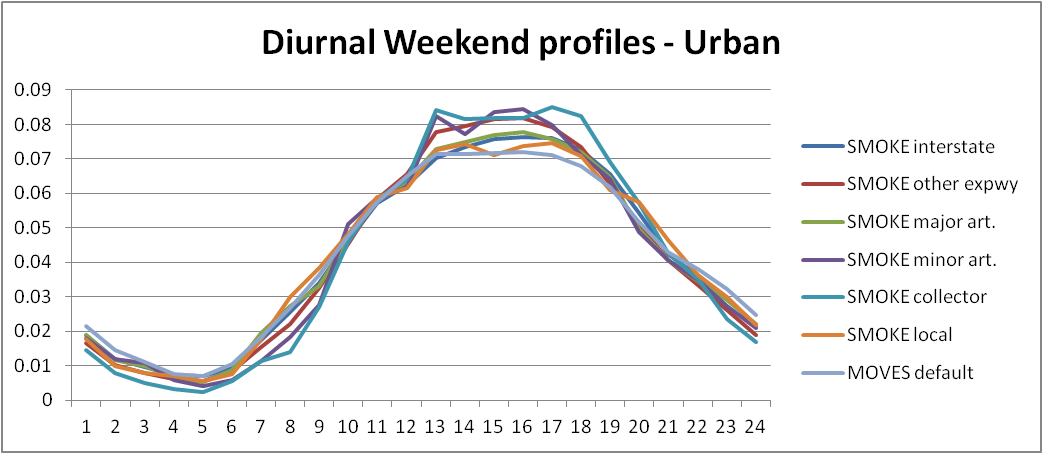 23
National profiles
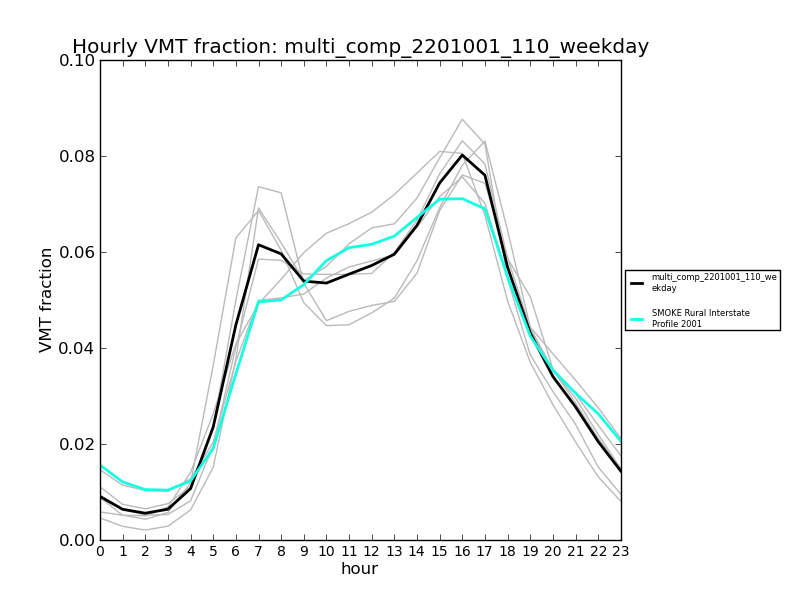 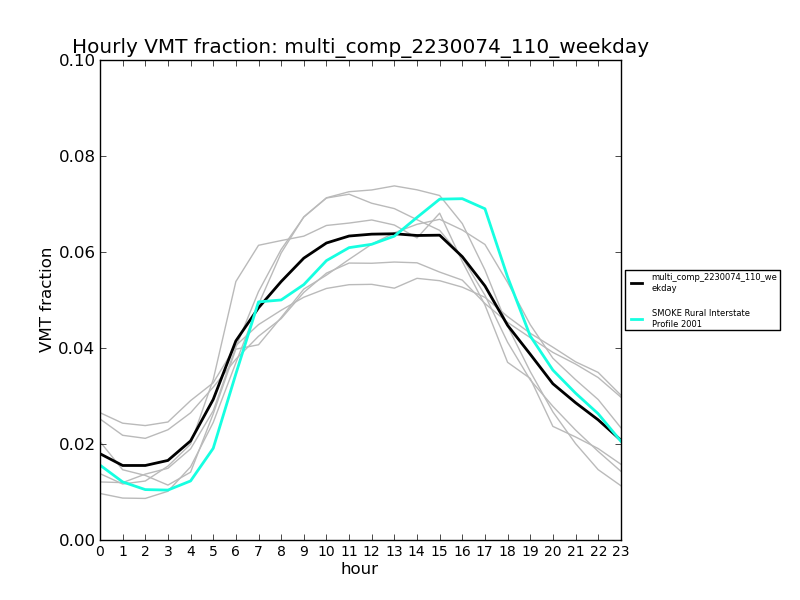 National LDGV rural restricted, weekday
National HHDDV rural restricted, weekday
24
[Speaker Notes: Weekday profiles composed of: ID, ME, MI, NJ, OH, PA.  Weekend profiles composed of: ID, ME, MI]
National profiles
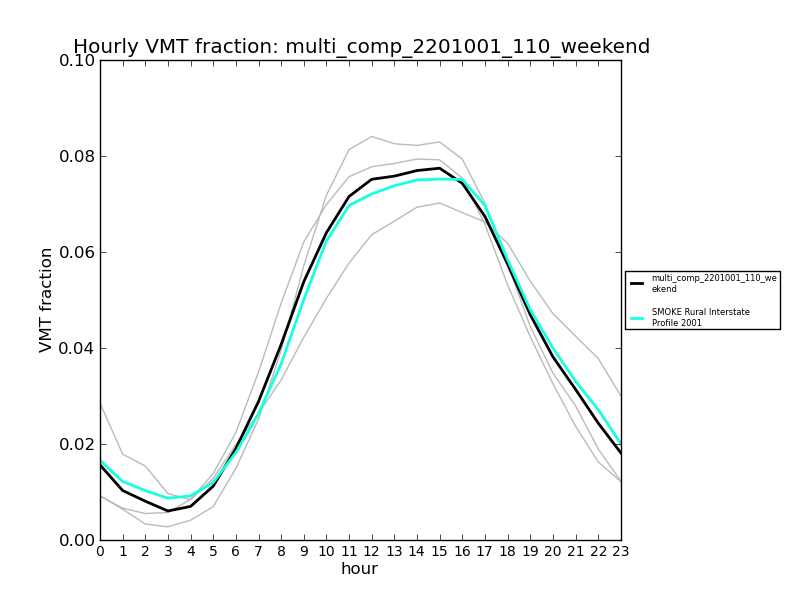 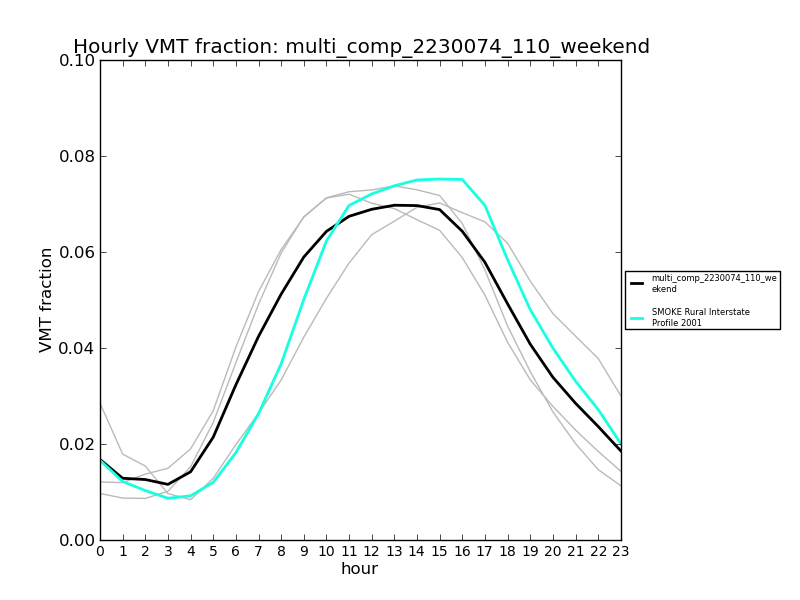 National LDGV rural restricted, weekend
National HHDDV rural restricted, weekend
25
[Speaker Notes: Weekday profiles composed of: ID, ME, MI, NJ, OH, PA.  Weekend profiles composed of: ID, ME, MI]
National profiles
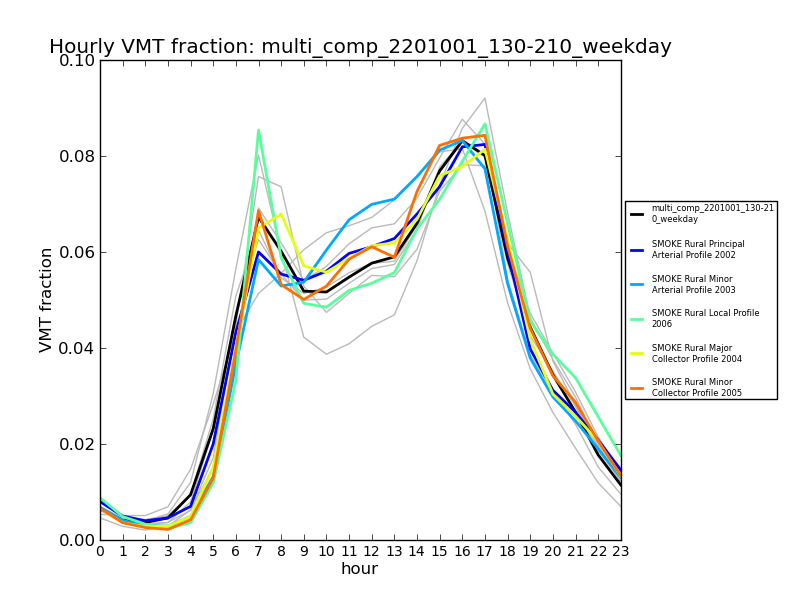 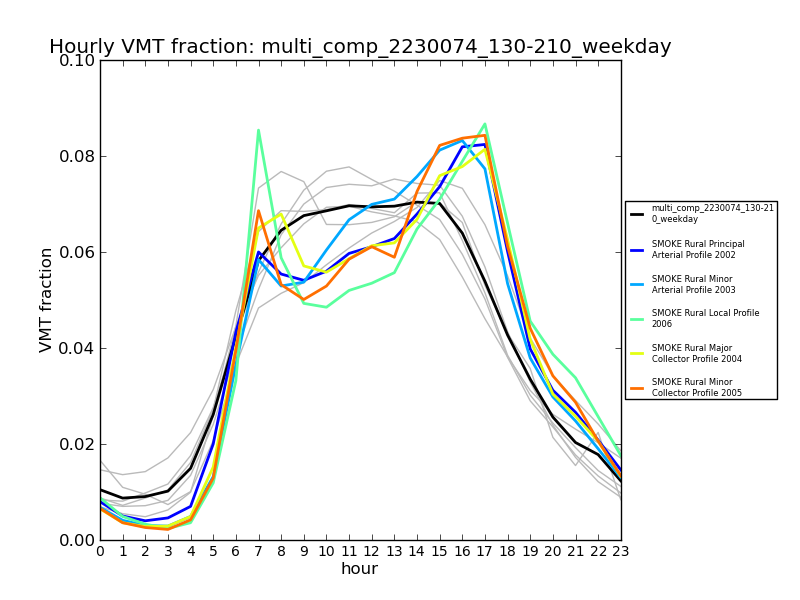 National LDGV rural unrestricted, weekday
National HHDDV rural unrestricted, weekday
26
[Speaker Notes: Weekday profiles composed of: ID, ME, MI, NJ, OH, PA.  Weekend profiles composed of: ID, ME, MI]
National profiles
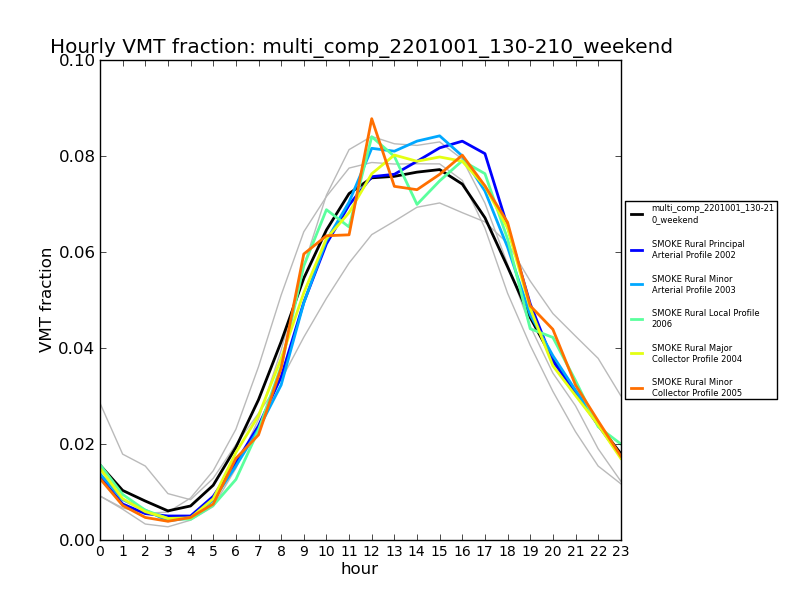 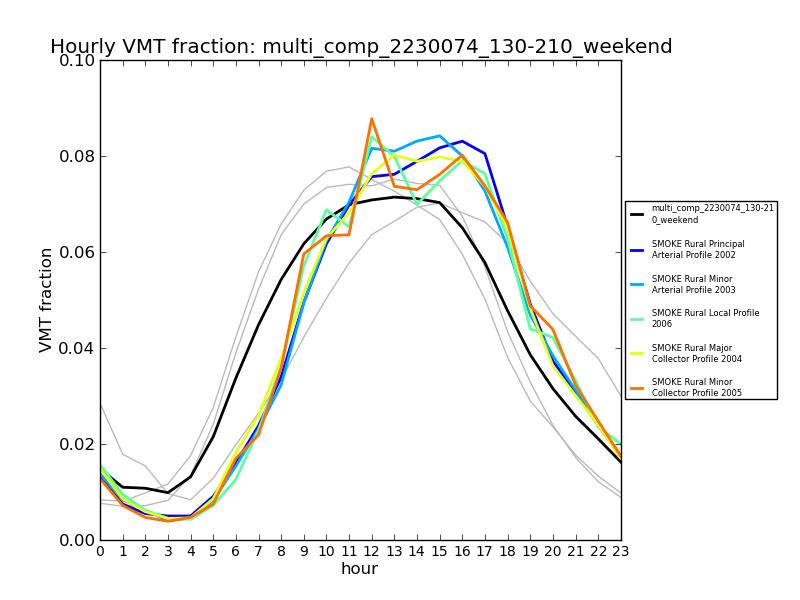 National LDGV rural unrestricted, weekend
National HHDDV rural unrestricted, weekend
27
[Speaker Notes: Weekday profiles composed of: ID, ME, MI, NJ, OH, PA.  Weekend profiles composed of: ID, ME, MI]
National profiles
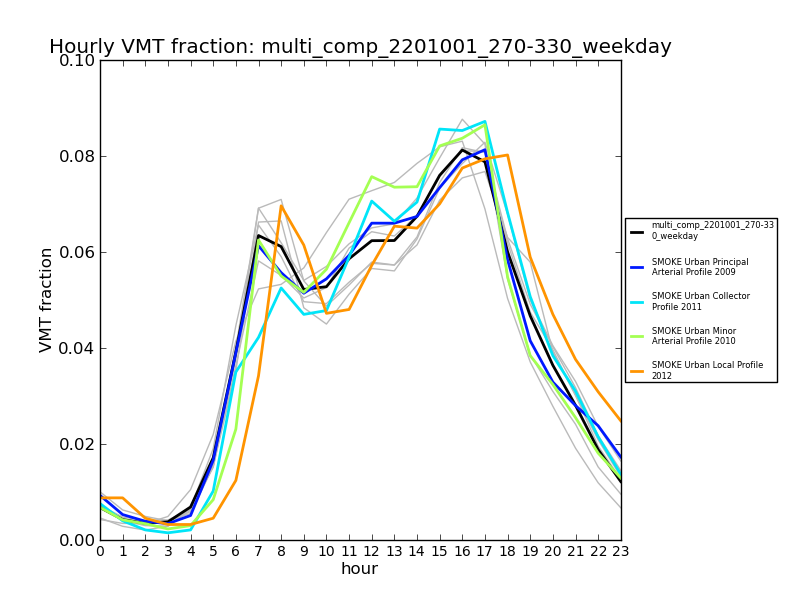 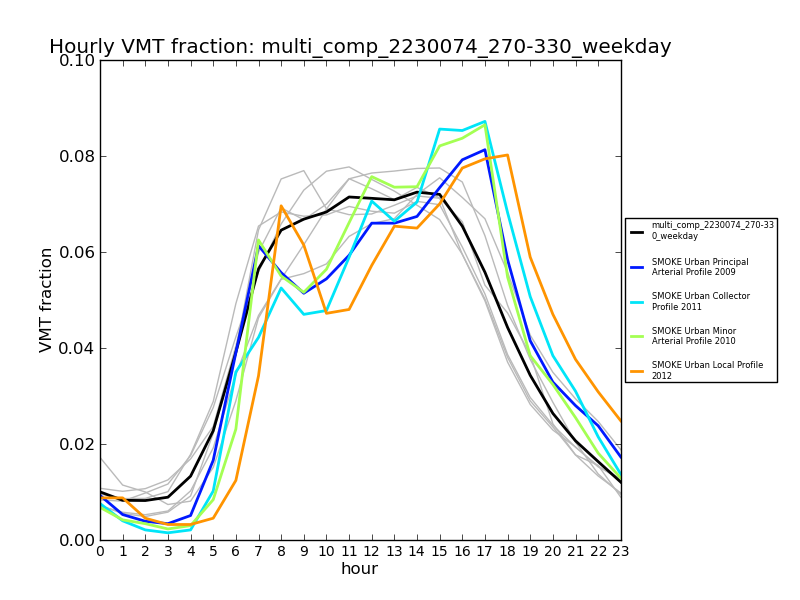 National LDGV urban unrestricted, weekday
National HHDDV urban unrestricted, weekday
28
[Speaker Notes: Weekday profiles composed of: ID, ME, MI, NJ, OH, PA.  Weekend profiles composed of: ID, ME, MI]
National profiles
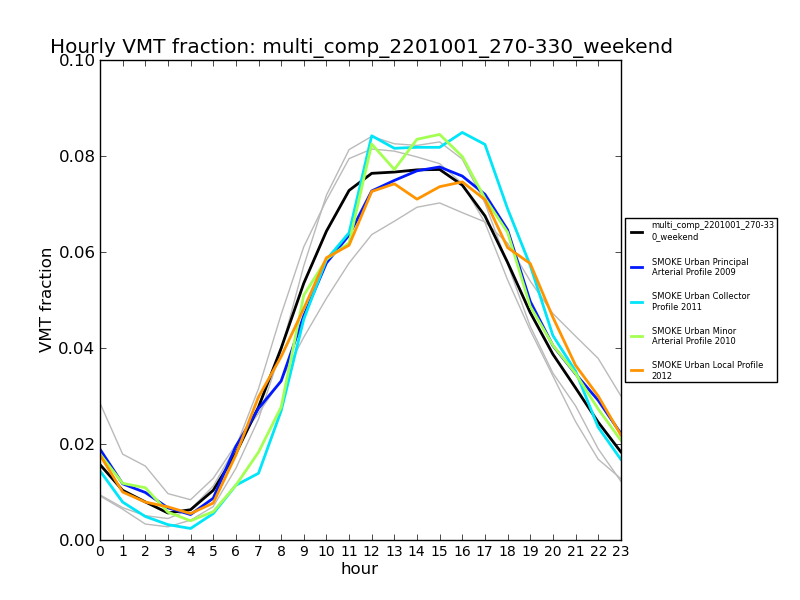 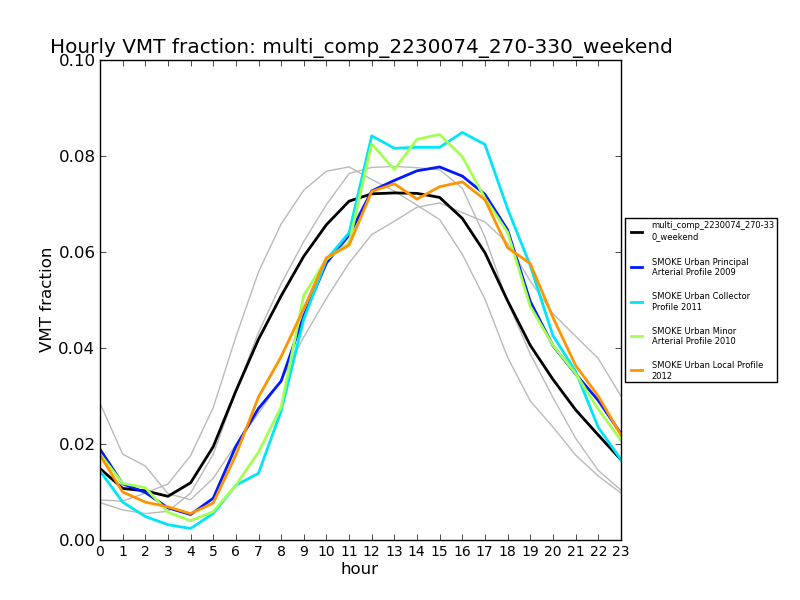 National LDGV urban unrestricted, weekend
National HHDDV urban unrestricted, weekend
29
[Speaker Notes: Weekday profiles composed of: ID, ME, MI, NJ, OH, PA.  Weekend profiles composed of: ID, ME, MI]
Fulton, GA weekly profile
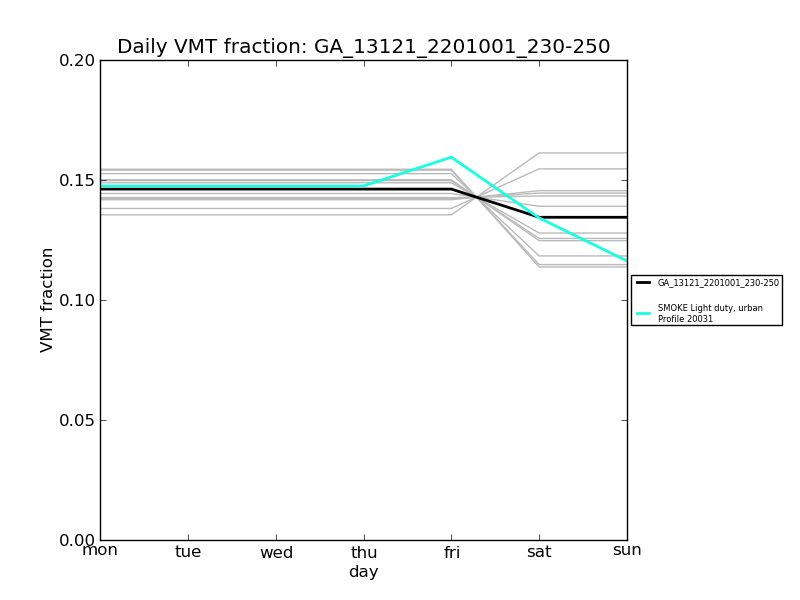 30
[Speaker Notes: MOVES has only weekday vs weekend.  SMOKE has 7 days possible, though in reality they are (M-Th,Fri, Sat,Sun).  Currently using 4 profiles: light/rural, heavy/rural, light/urban, and heavy/urban]